Magyar Tannyelvű Speciális Alapiskola RimaszombatTantárgy: Magyar nyelv és irodalomTéma: Tavasz
Szabó Lőrinc: Nyitnikék
Olvassátok el a magyar irodalom legszebb tavaszköszöntő versét!
Szabó Lőrinc: Nyitnikék
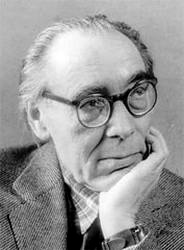 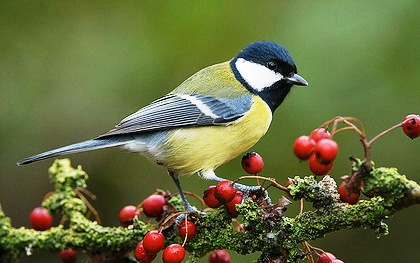 Alszik a hóbana hegy, a völgy;hallgat az erdő,hallgat a föld.Mikor legutóbbjártam itt,nyár nyitogattapipacsait,a nyár nyitogatta,temette az ősz;és volt, aki vesztett,és nincs, aki győz.Lombnak, virágnaknyoma sehol,fekete csontváza fa, a bokor,
s halotti csipkea díszük is,az a törékenytündéri dísz,mit rájuk aggatéjszakafehér kezévela zuzmara.Alszik a hóbana hegy, a völgy,hallgat az erdő,hallgat a föld.Egyszerre mégisrezzen a táj:hármat fütyülegy kis madár.
Háromszor hármatlüktet a dala,vígan, szaporán, mint éles fuvola.Az a fuvolása Nyitnikék!Már kezdi is ujraaz énekét: két füttyre mindigkvart lefelé:nem sok, de örülniez is elég.Nyitni kék, fütyüli,nyitni kék,szívnek és tavasznaknyílni kék!
Nyitni, de – nyitni, de –nyitni kék!Fütyülöm én isénekét.Nyitni kék, fütyüli,nyitni kék,a telet bírniillenék!Bírni és bízniillenék!Fütyül és elszálla Nyitnikék.Nyitni kék! – fütyülökutánas nézek az eltűnőmadárra.
Nyitni kék, fütyülöm,nyitni kék,hinni és bíznikellenék,mint az a fázókis madár,aki sírja, de bírja,ami fáj,akinek tele rosszabb,mint az enyém,és aki mégiscsupa remény.Nyitni kék, indulok,nyitni kék,fog az én szívem isnyitni még.
Nyitni kék! Ébreda hegy, a völgy,tudom, mire gondola néma föld.Ő volt a szája,a Nyitnikék,elmondta a holnapüzenetét:a hitet, a vágyatfütyülte szét,kinyitotta a földörök szivét:fütty-fütty-fütty, nyitni kék,nyitni kék –Nyisd ki, te, versem,az emberekét!
1. Melyik két évszakot idézi fel a vers?    Honnan tudod?    Olvass fel bizonyító sorokat!
2. Milyen a vers hangulata? Miért?

3. Képzeld el a tájat! Beszélj róla! 
    Sorolj fel színeket, hangokat, illatokat!
4. Figyeld meg a következő képet!    Melyik madár lehet a nyitnikék?    Miből gondolod?
5. Mihez hasonlít ennek a madárnak az       éneke?    Próbáld meg utánozni a hangját!6. Rajzold le a madarat!
7.Figyeld meg, mi jelzi nálatok a tavasz          
   közeledtét!
   Milyen változásokat veszel észre a 
   növényeken?
   Mit figyeltél meg az állatvilágban?
8. Melyik képről jut eszedbe a tavasz? Miért?
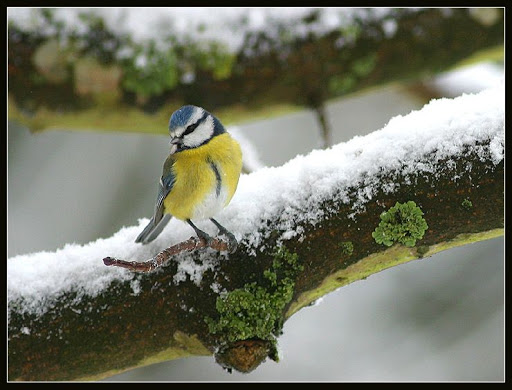 9. Figyeljétek meg a vers szerkezetét!     Hány sorból állnak a versszakok?    Melyik verssorok rímelnek?
10. Másoljátok le az első két versszakot!
      Húzzátok alá a rímeket, és a verssorok     
      végére  írjátok le, hány szótag van bennük!

11. Foglald össze a vers mondanivlóját egy 
      mondatban!
„ Tárjuk ki hát szívünket, 
hogy minél több jóság 
      és szeretet férjen bele! “